Beam loading at a nanocoulomb-class laser wakefield accelerator


Jurjen P. Couperus1,2
R. Pausch1,2, A. Köhler1,2, O. Zarini1,2, J.M. Krämer1,2,,T. Kurz1,2, M. Garten1,2, A. Huebl1,2, R. Gebhardt1, U. Helbig1, S. Bock1, K. Zeil1, A. Debus1, M. Bussmann1, U. Schramm1,2 & A. Irman1

1Institute of Radiation Physics, Helmholtz-Zentrum Dresden - Rossendorf, Germany
2 Technische Universität Dresden, Germany

EAAC, 24-30 September 2017, Elba, Italy
Reduce energy spread by beam loading
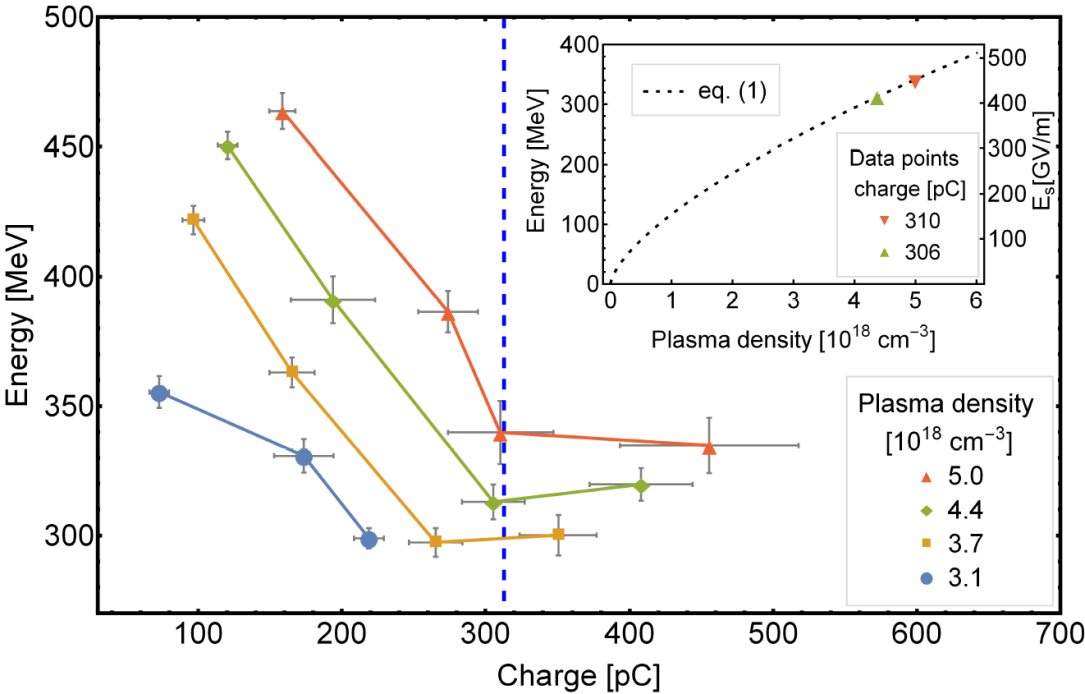 0.2%
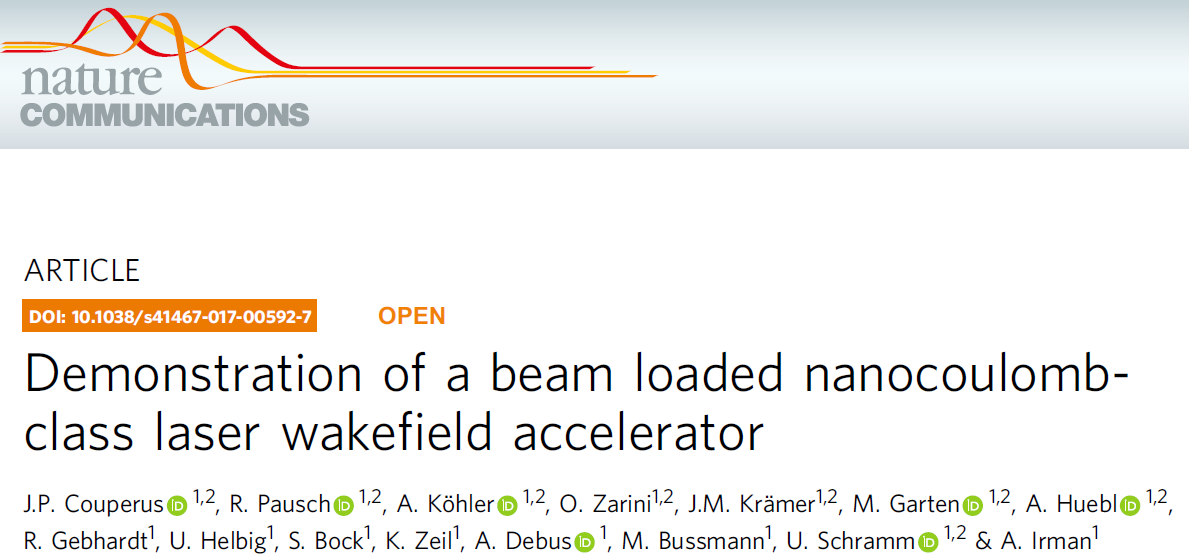 0.5%
1%
1.5%
Beam loading
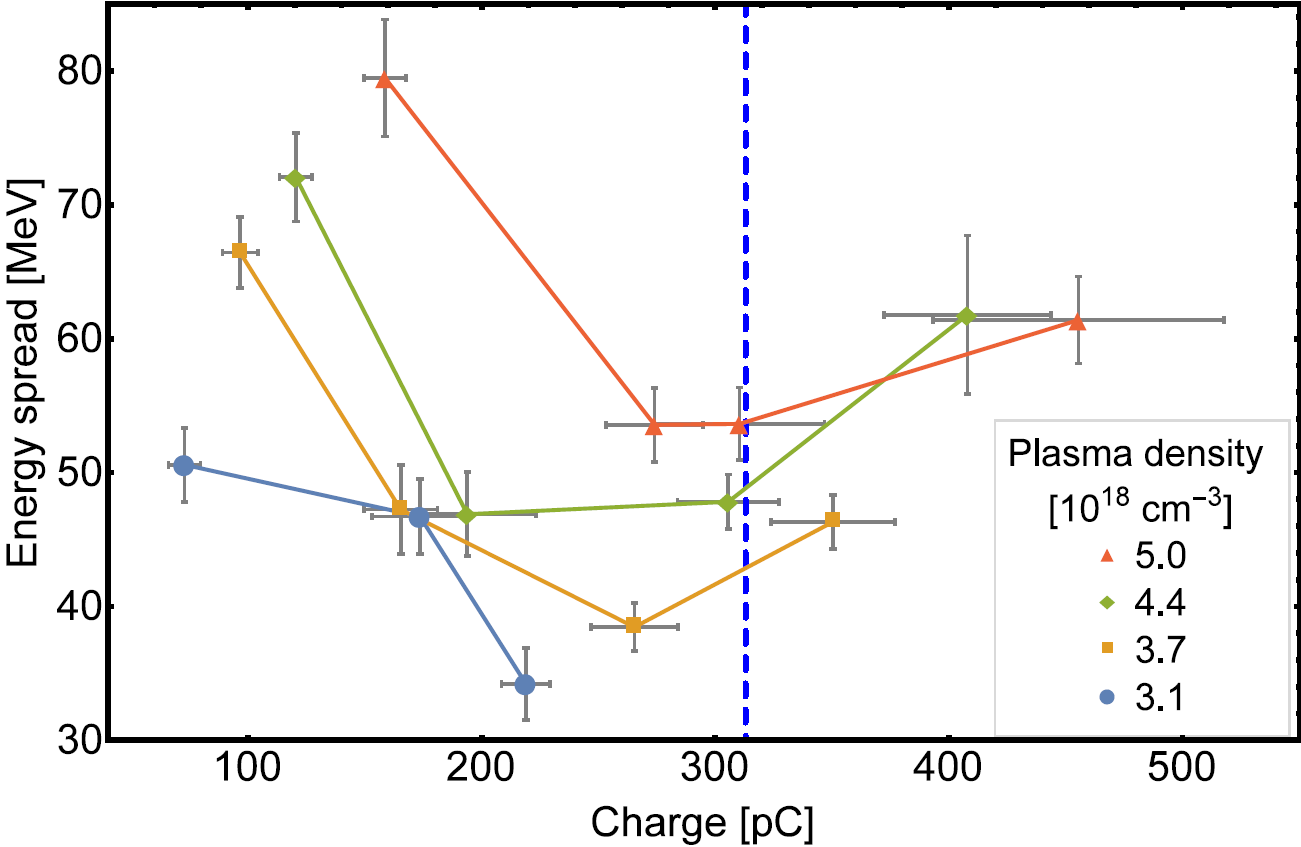 Injection of quasi mono-energetic bunches up to 0.5 nC charge

Increasing charge
	 energy decrease
 	  energy spread decrease
Title
Outline
Optimal beam loading: how does it happen?

Setup & systematic studies

Beam loading experiments at the HZDR
Operation and tailoring the Self-Truncated Ionization Injection regime
Controlling the charge injection
Reaching the optimal loading condition

Conclusion
High charge induced beam loading
Self-fields of bunch superimpose the wakefield
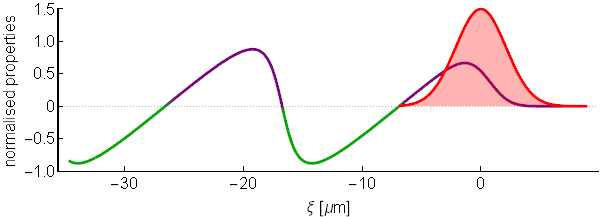 Laser driven acc. field

+
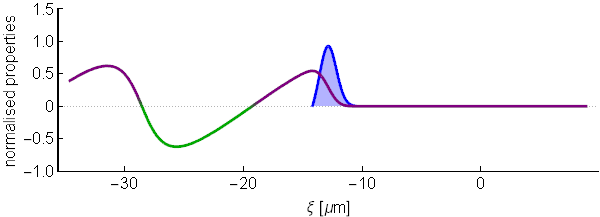 e- beam self field

=
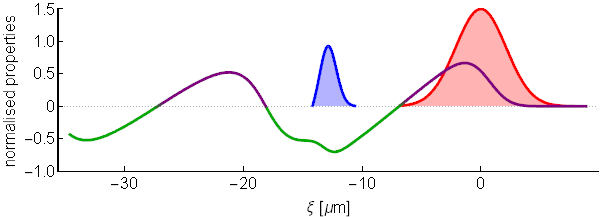 Beam loading
Beam loading effects
Reshaping plasma accelerating structure 
  Reduction of effective acceleration gradient
  Degradation of the final beam quality:
    maximum energy, energy spread, emittance
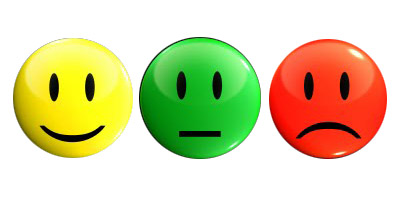 Rechatin et al., PRL 103,  (2009)
Guillaume et al., PRSTAB 18 (2015)
Vafaei-Najafabadi et al., PRL, 112, (2014)
High charge induced beam loading
BUT, one can optimize it : 
Injection of an optimum bunch shape in the nonlinear bubble regime with a specific charge Qs
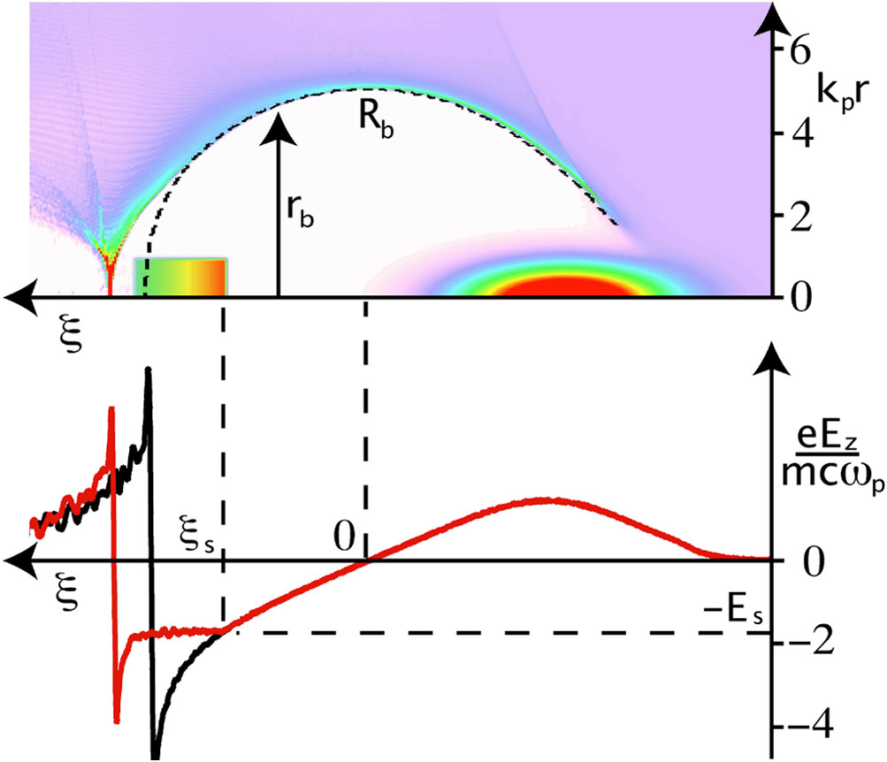 Charge scaling at the optimum loading condition
Requires ~0.3 nC of injected charge at 65 TW laser power
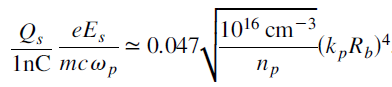 Tzoufras et al., 
Phys. Rev. Lett. 101, 145002 (2008)
Optimum beam loading
Beam loading affects:
Energy and energy spread
Longitudinal beam distribution 
Beam emittance & transverse dynamics
Accelerating gradient constant along the bunch
  No extra addition of energy spread
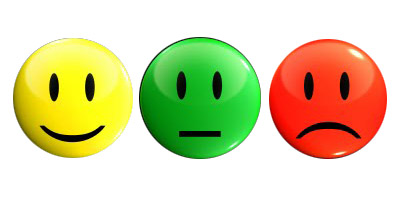 Katsouleas et al., Part. Acc. 22 (1987)
Title
Outline
Optimal beam loading: how does it happen?

Setup & systematic studies

Beam loading experiments at the HZDR
Operation and tailoring the Self-Truncated Ionization Injection regime
Controlling the charge injection
Reaching the optimal loading condition

Conclusion
Setup
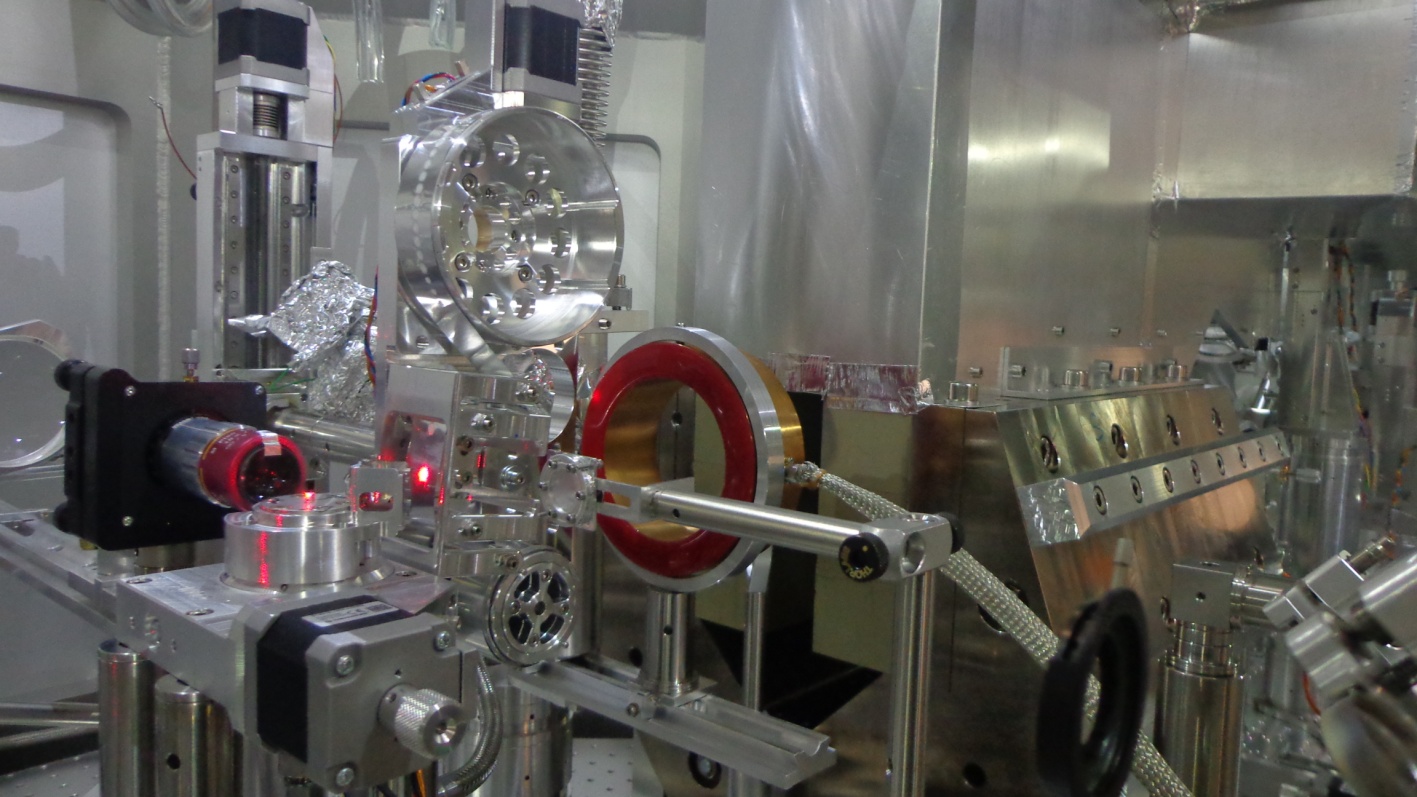 Tape drive
Charge calibrated-electron spectrometer
DRACO 
laser
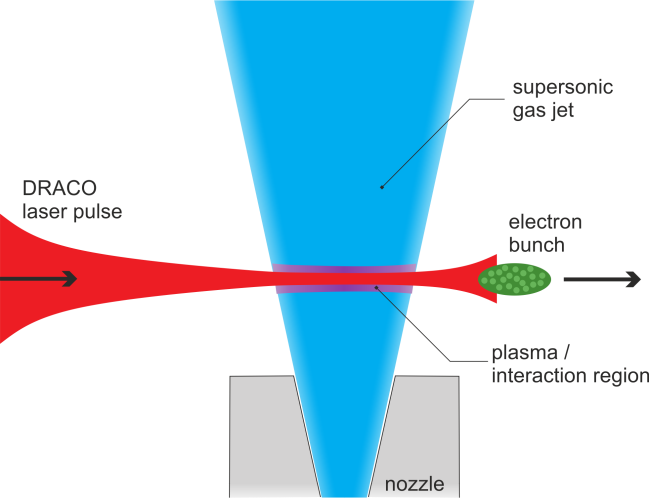 gas jet
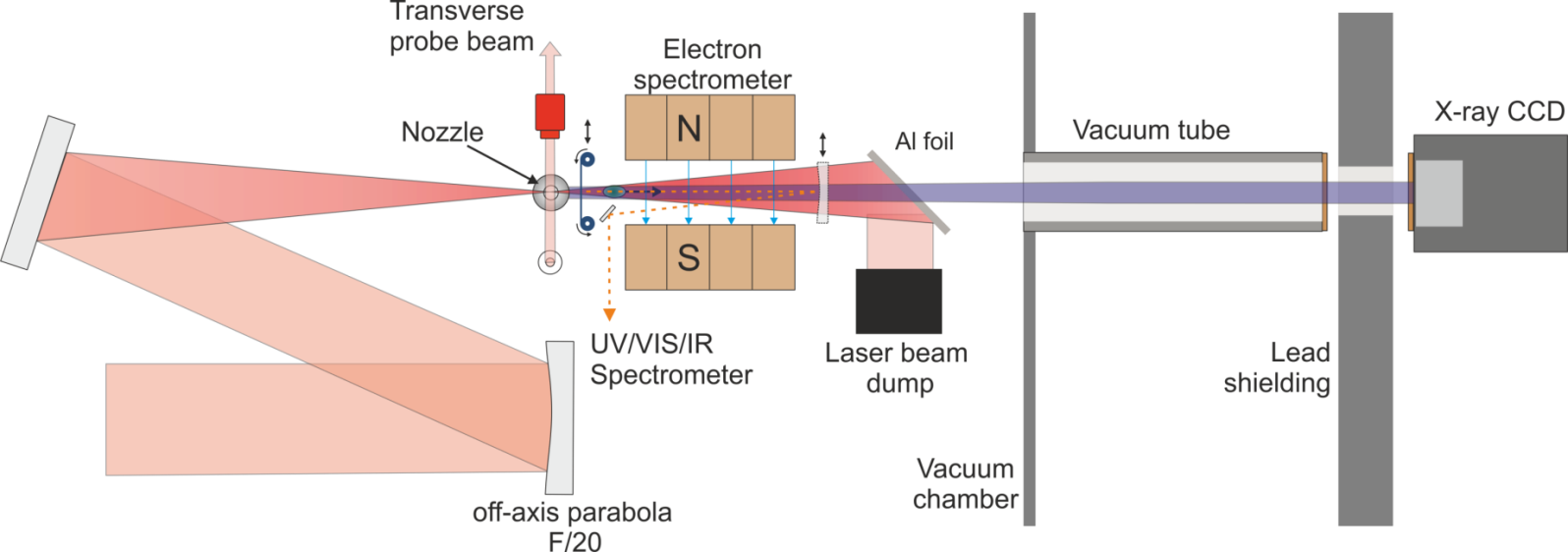 Ti:Sa Laser DRACO
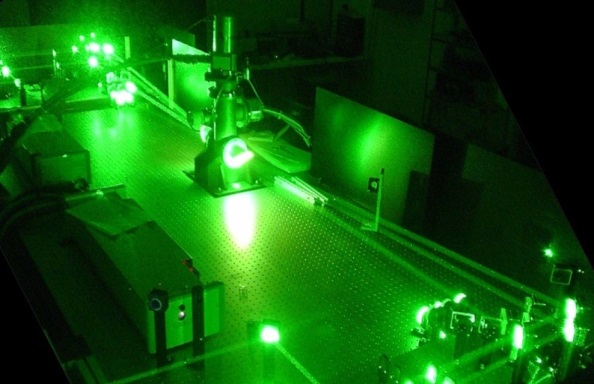 λ0 = 800 nm 
up to 4 J on target
27 fs pulse width (FWHM)
Strehl-ratio > 0.9
20 μm FWHM
Systematic study of:
Bunch measurements using OTR
Bunch length measurements using CTR. O. Zarini (Monday)
Transverse bunch diagnostics by OTR
R. Zgadzaj / M. Laberge, Uni. of Texas at Austin/HZDR (Tuesday, 16:20, WG 5)
Beam loading (this talk)
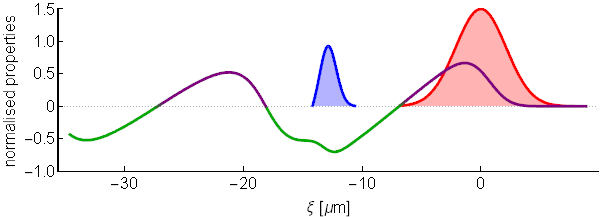 Betatron analysis & Transverse beam dynamics
A. Köhler 
(Thursday 18:30, WG 4)
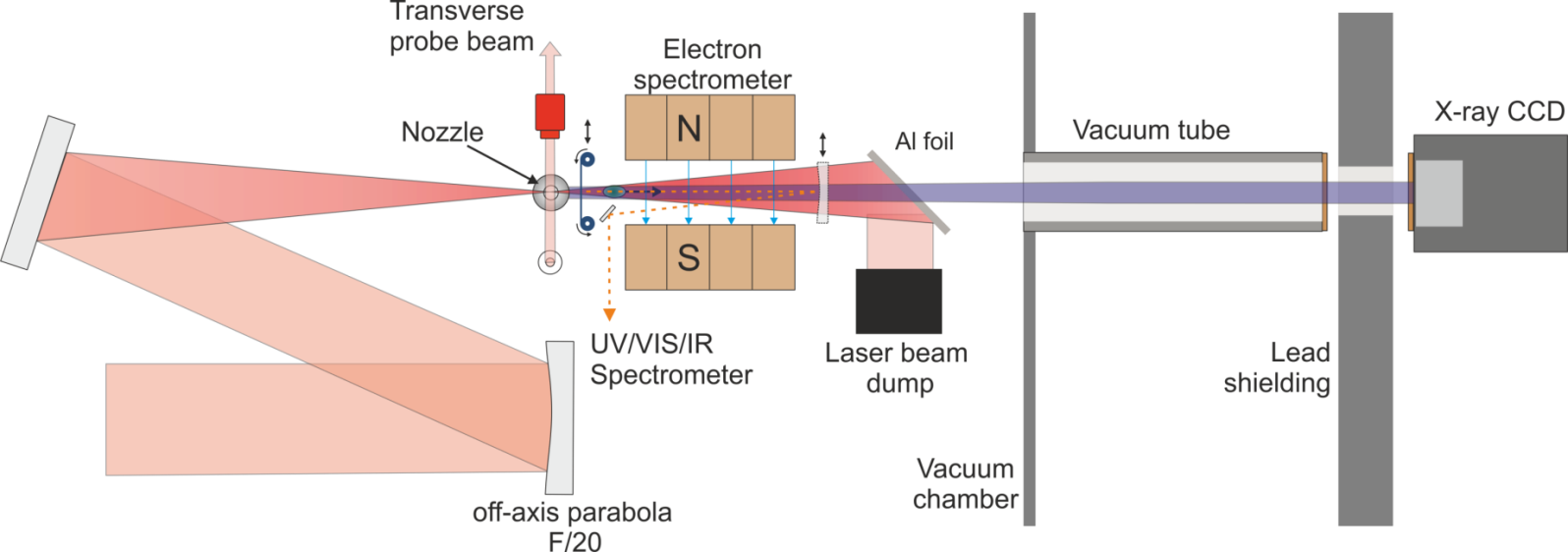 Ti:Sa Laser DRACO
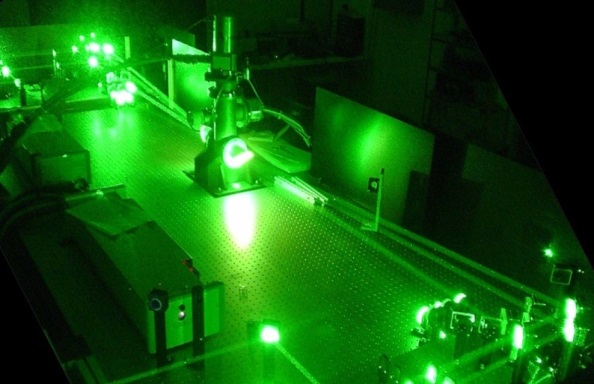 λ0 = 800 nm 
up to 4 J on target
27 fs pulse width (FWHM)
Strehl-ratio > 0.9
20 μm FWHM
Inverse Thomson scattering with a plasma mirror
M. Downer / A. Hannasch, Univ. of Texas at Austin/HZDR (Tuesday 16:00 WG 1)
Title
Outline
Optimal beam loading: how does it happen?

Setup & systematic studies

Beam loading experiments at the HZDR
Operation and tailoring the Self-Truncated Ionization Injection regime
Controlling the charge injection
Reaching the optimal loading condition

Conclusion
Ionization Injection
The accelerating medium is doped by a high-Z gas
Choosing the gas and laser energy such that inner shell electrons only ionize at the peak of the laser
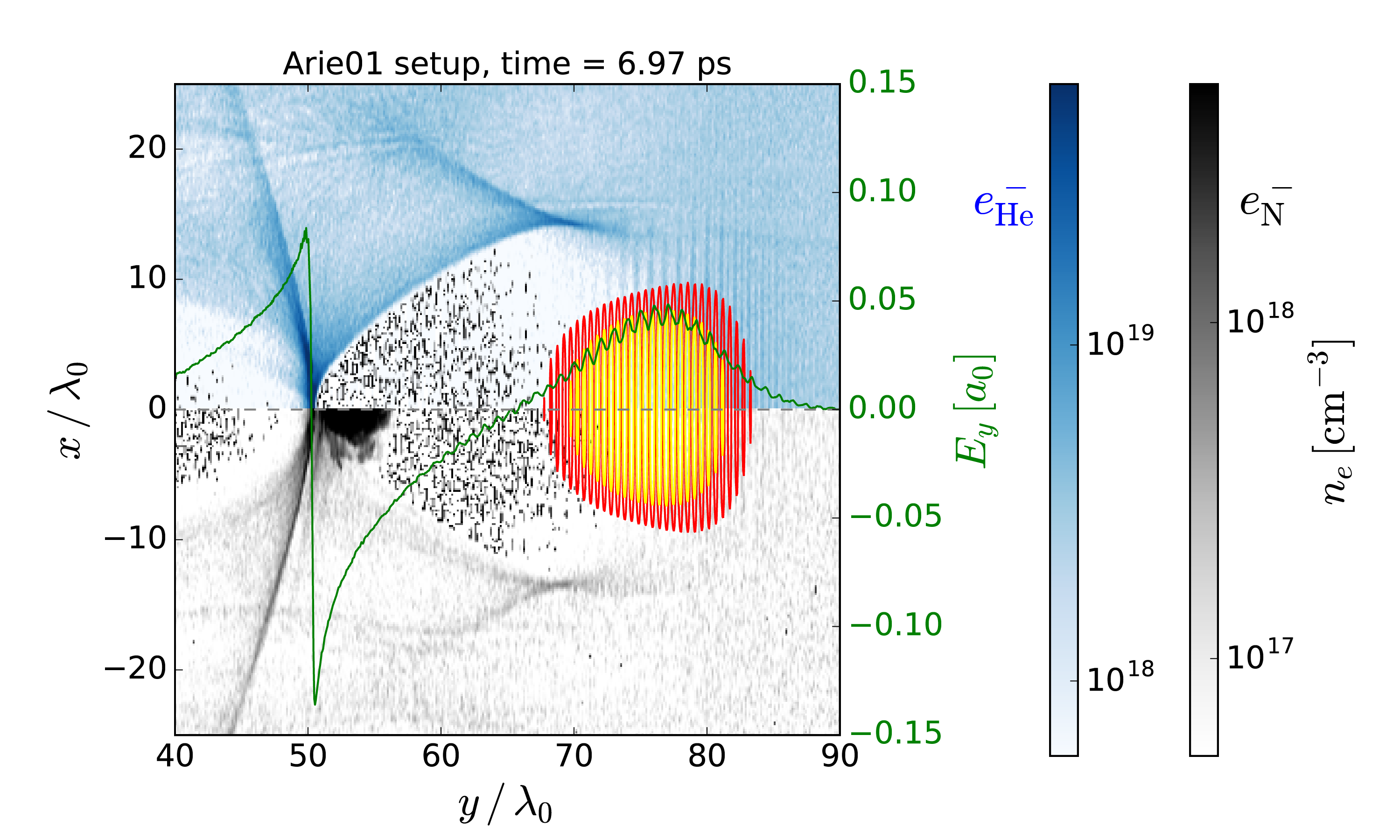 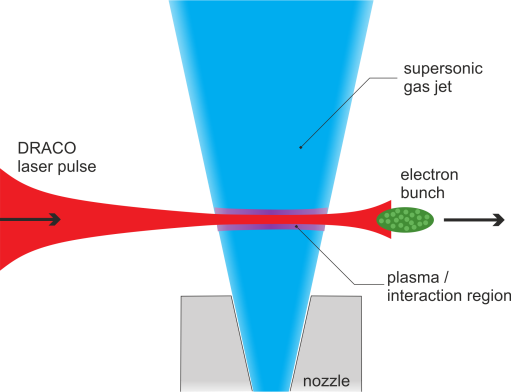 Ionized only near the
laser peak intensity
Self-Truncated Ionization Injection (STII)
Injection can be limited by using an unmatched laser spot, focussed at the gas-jet onset

Laser modulation influences the wake, thus changing the wake pseudo-potential difference
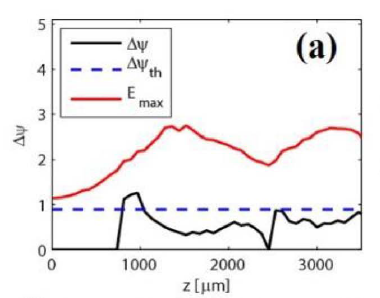 Injection only when:
Laser max energy is high enough for ionization
pseudo-potential difference allows trapping
Zeng et al. Phys. Plasmas 21, 030701 (2014)
Mirzaie et al. Sci. Rep. 5, 14659 (2015)
Stable operation with high charge
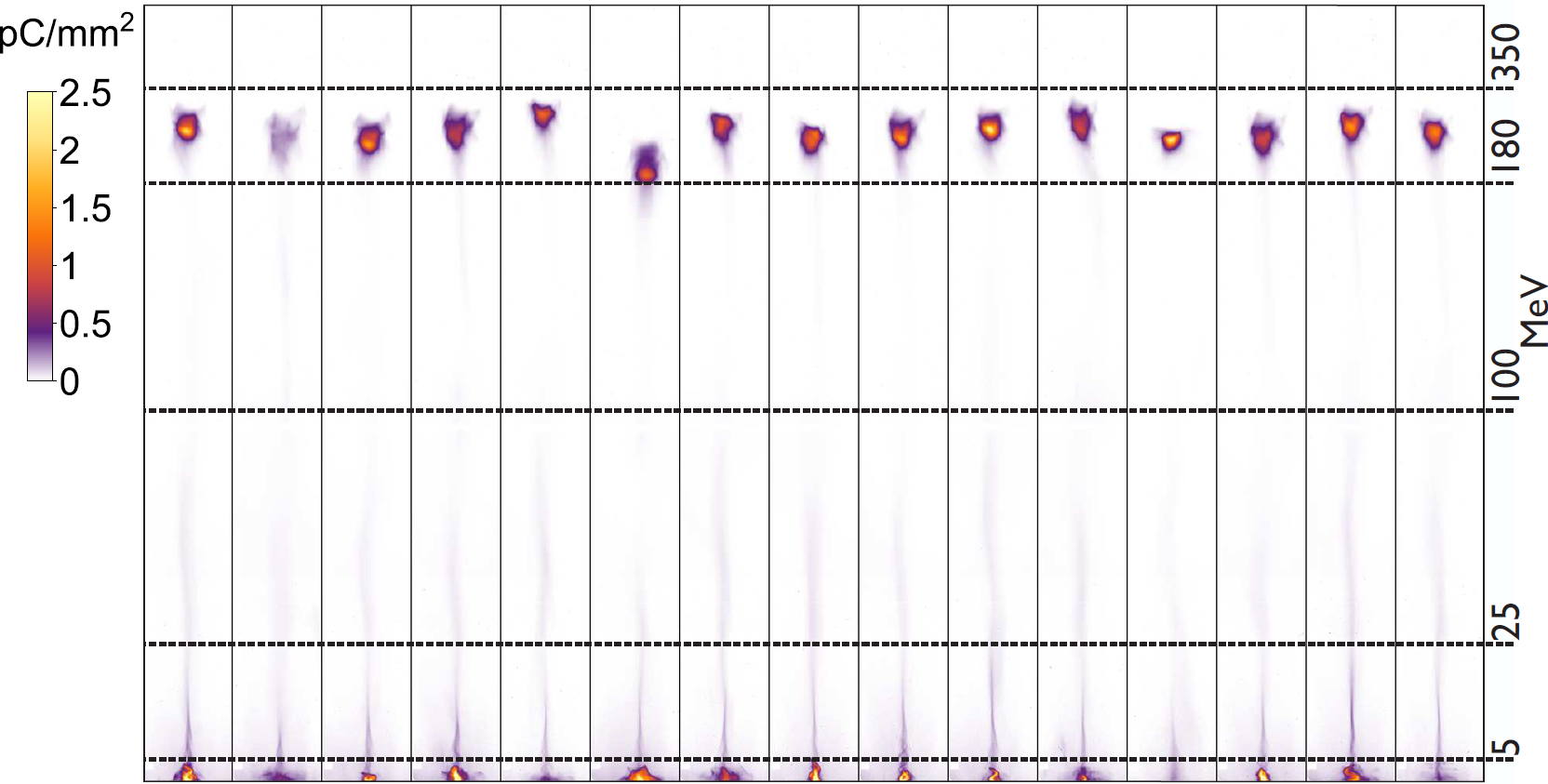 consecutive shots
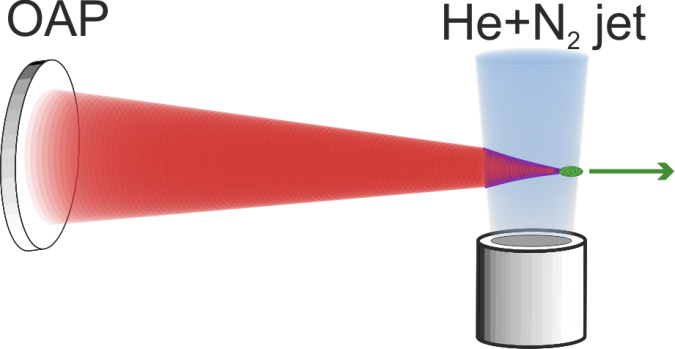 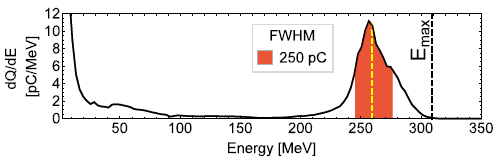 2.5 J, 30 fs, plasma density 3.1x1018 cm-3 , mixed He + 1% N2 , 3 mm gas jet
Controlled over injected charge
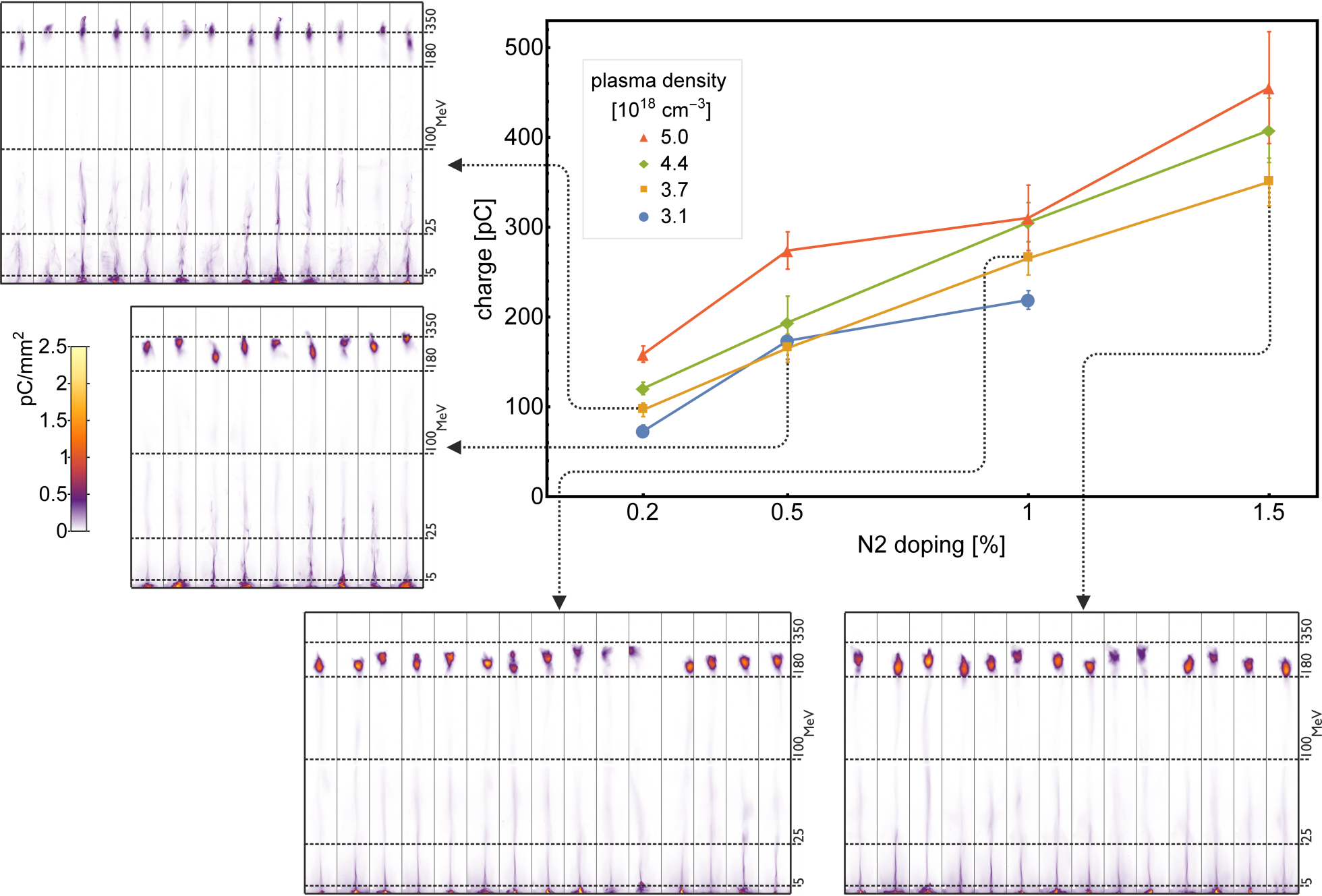 In order to systematically study beam loading effects, we tune the injected charge at equal plasma dynamics 

Charge is increased by increasing nitrogen doping 
Keep laser parameters constant
      Injection volume phase-	space constant
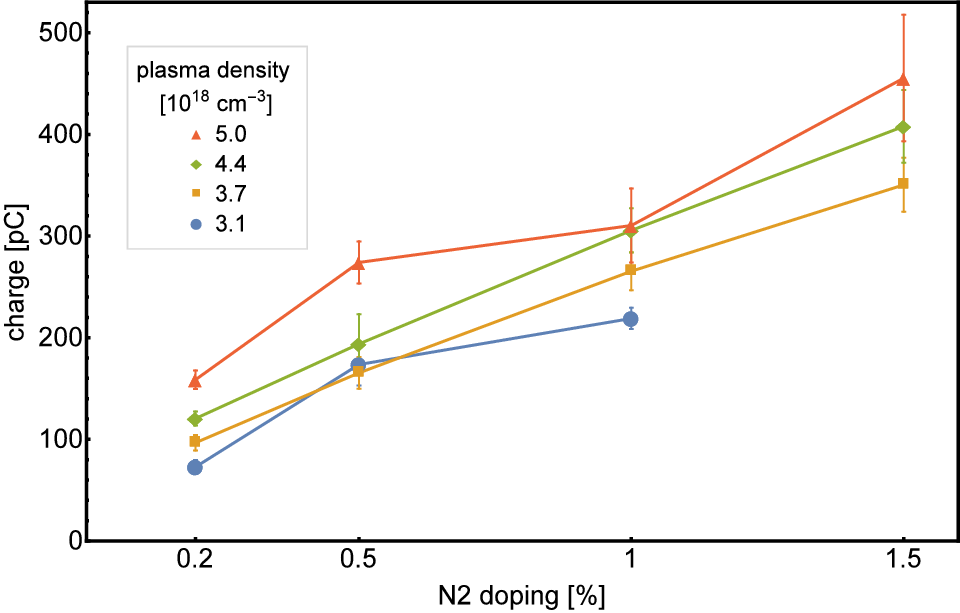 Very good shot-to-shot stability 
systematic study: each data point is acquired by averaging up to 20  shots
Beam loading effects at a LPA
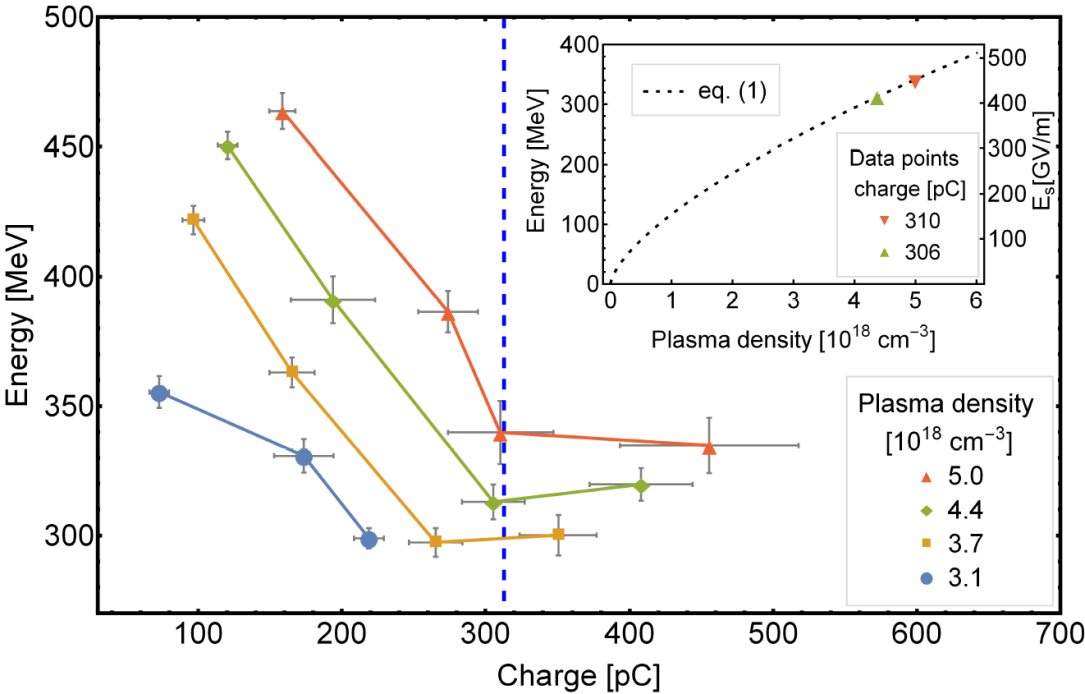 0.2%
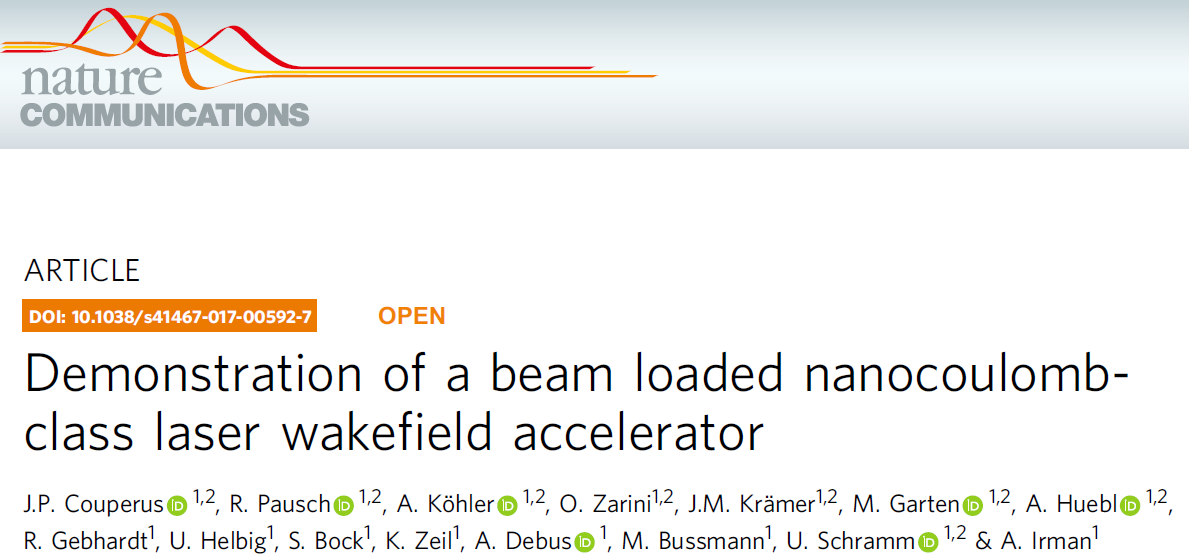 0.2%
0.5%
0.5%
1%
1%
1.5%
1.5%
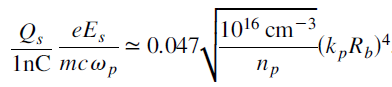 prediction Tzoufras
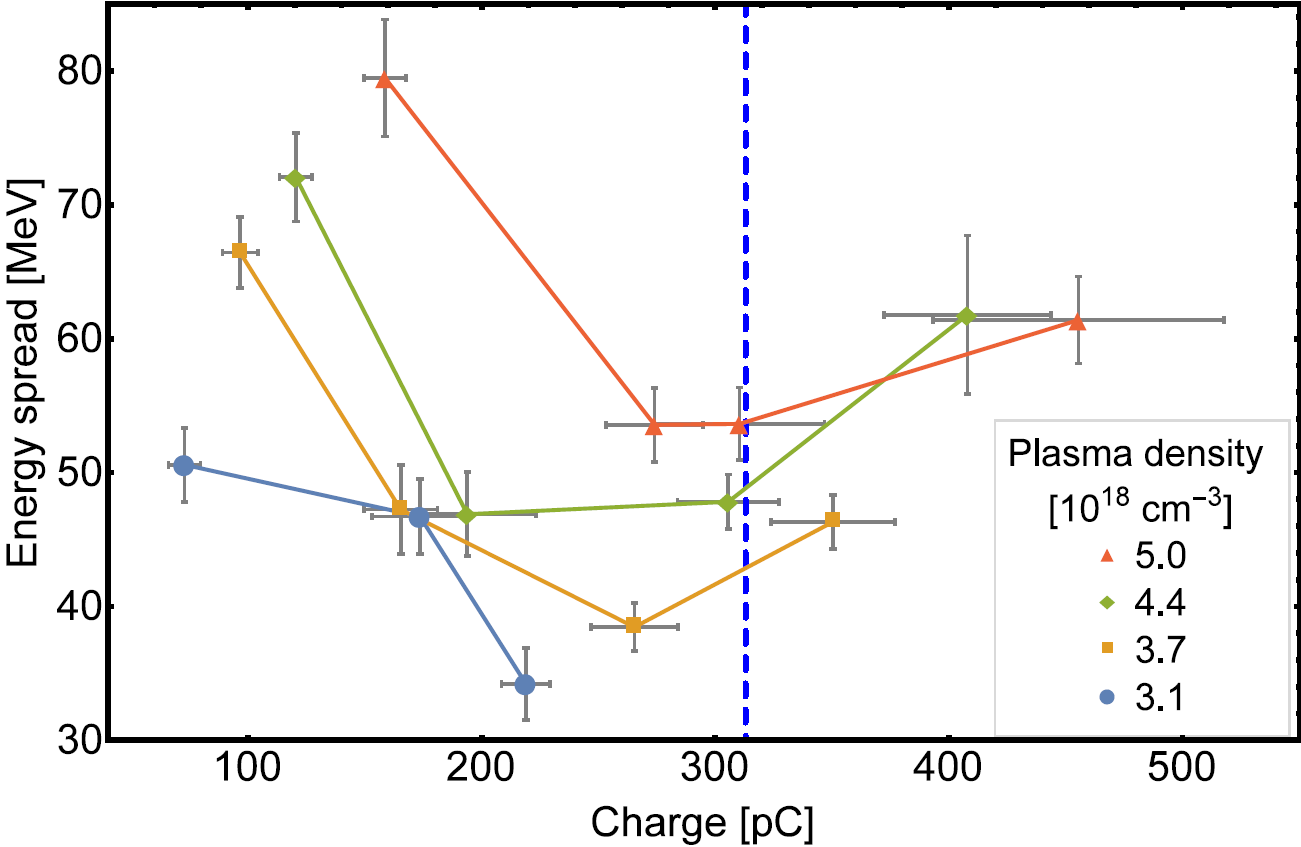 Beam loading
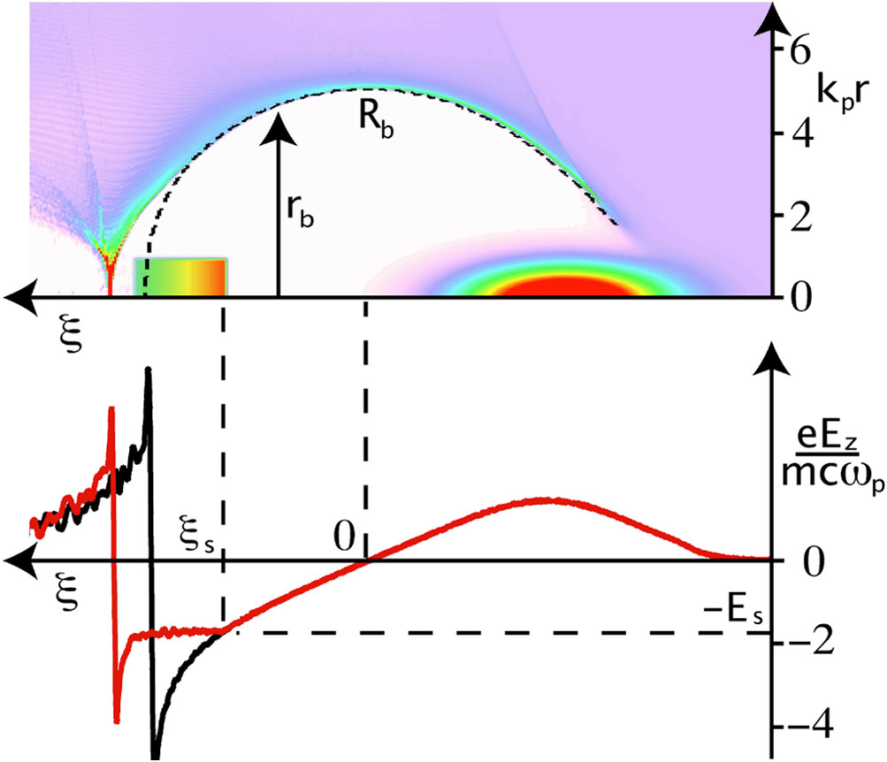 Increasing charge
	 energy decrease
 	  energy spread decrease
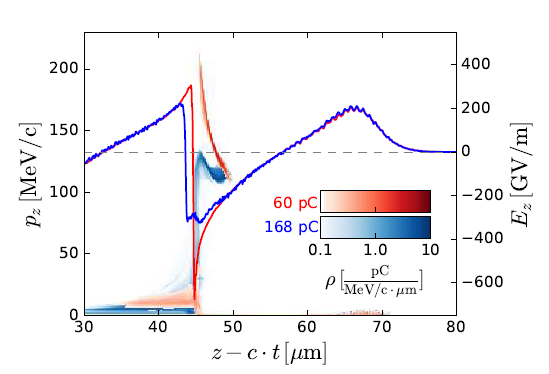 Optimum loading: 
	   minimum energy spread
	     @ 300 pC, ~ 15 fs   up to 20 kA
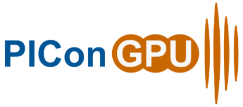 Couperus et al. Nat. Commun. 8, 487 (2017)
Tzoufras et al., Phys. Rev. Lett. 101,145002(2008)
Conclusion
Operation of a nano-coulomb class laser plasma accelerator 
A tailored STII scheme: 
   		 very robust, good shot-to-shot stability
  		 control of the injected charge

Optimization of beam loading: 
Verifying predicted optimal loading condition by Tzoufras et al.
Minimizing energy spread
   		 generation of peak current up to 20 kA with 15% relative 		energy spread
J.P. Couperus, A. Köhler, O. Zarini, J.M. Krämer, T. Kurz, A. Irman 
R. Pausch, A. Debus, M. Garten, A. Huebl, M. Bussmann  
S. Bock, U. Helbig, R. Gebhardt, K. Zeil & U. Schramm
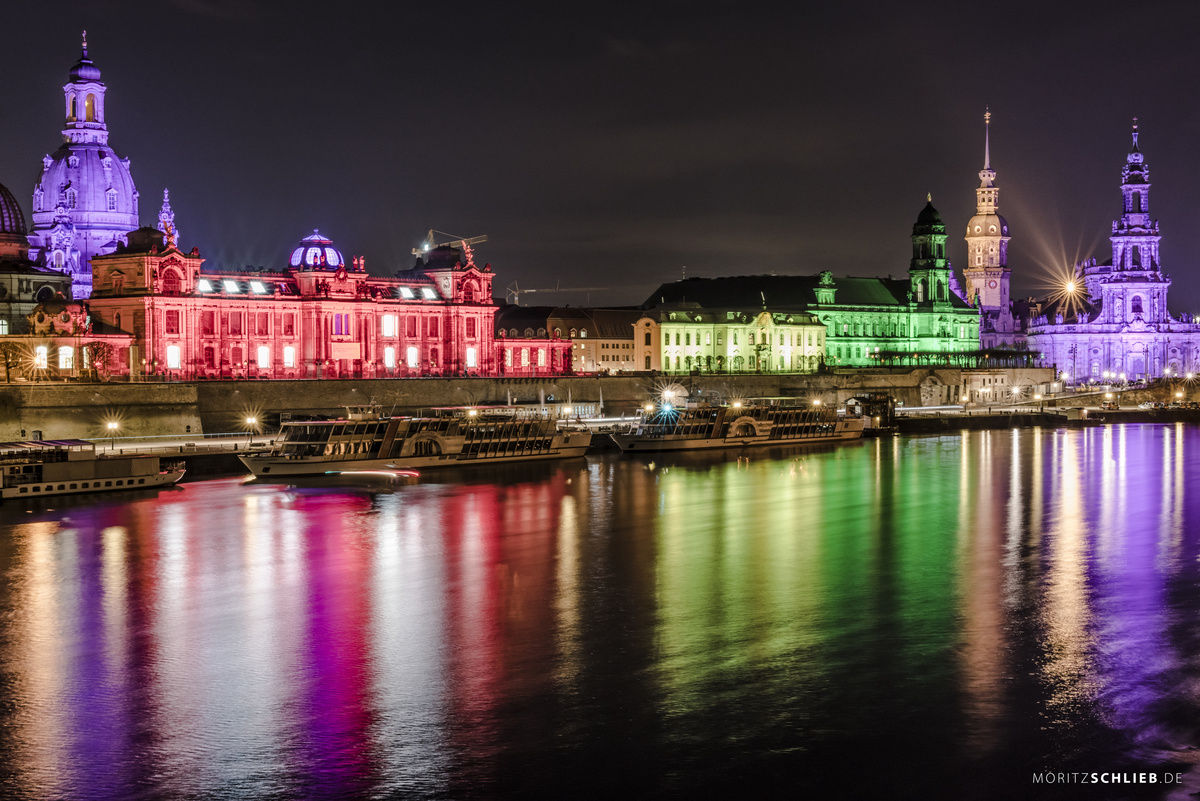 Thank you for your attention!
Further talks:
CTR bunch length and substructures investigations
O. Zarini 
Inverse Thomson scattering with a plasma mirror
M. Downer / A. Hannasch (Univ. of Texas at Austin/HZDR): Tuesday 16:00 WG 1
Beam investigation by OTR 
R. Zgadzaj / M. Laberge (Univ. of Texas at Austin/HZDR): Tuesday 16:20, WG5
Shedding light on LWFA plasma dynamics
R. Pausch: Wednesday 19:10, WG 6 
Betatron and Transverse beam dynamics 
A. Köhler: Thursday 18:30 WG 4 
A laser-to-beam-driven plasma wakefield accelerator 
Talk by A. Martinez de la Ossa (DESY): Thursday 18:36, WG 1
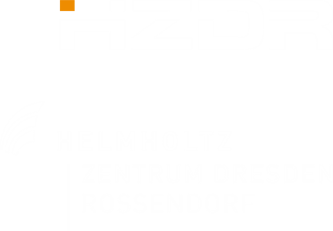 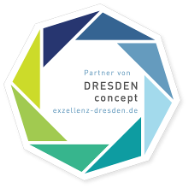 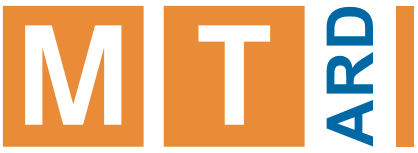 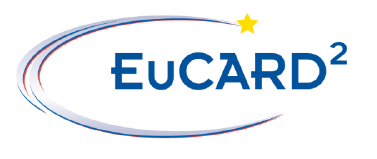 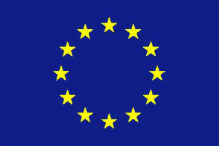 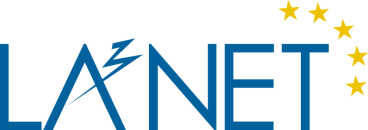 Sachsen Zeitung
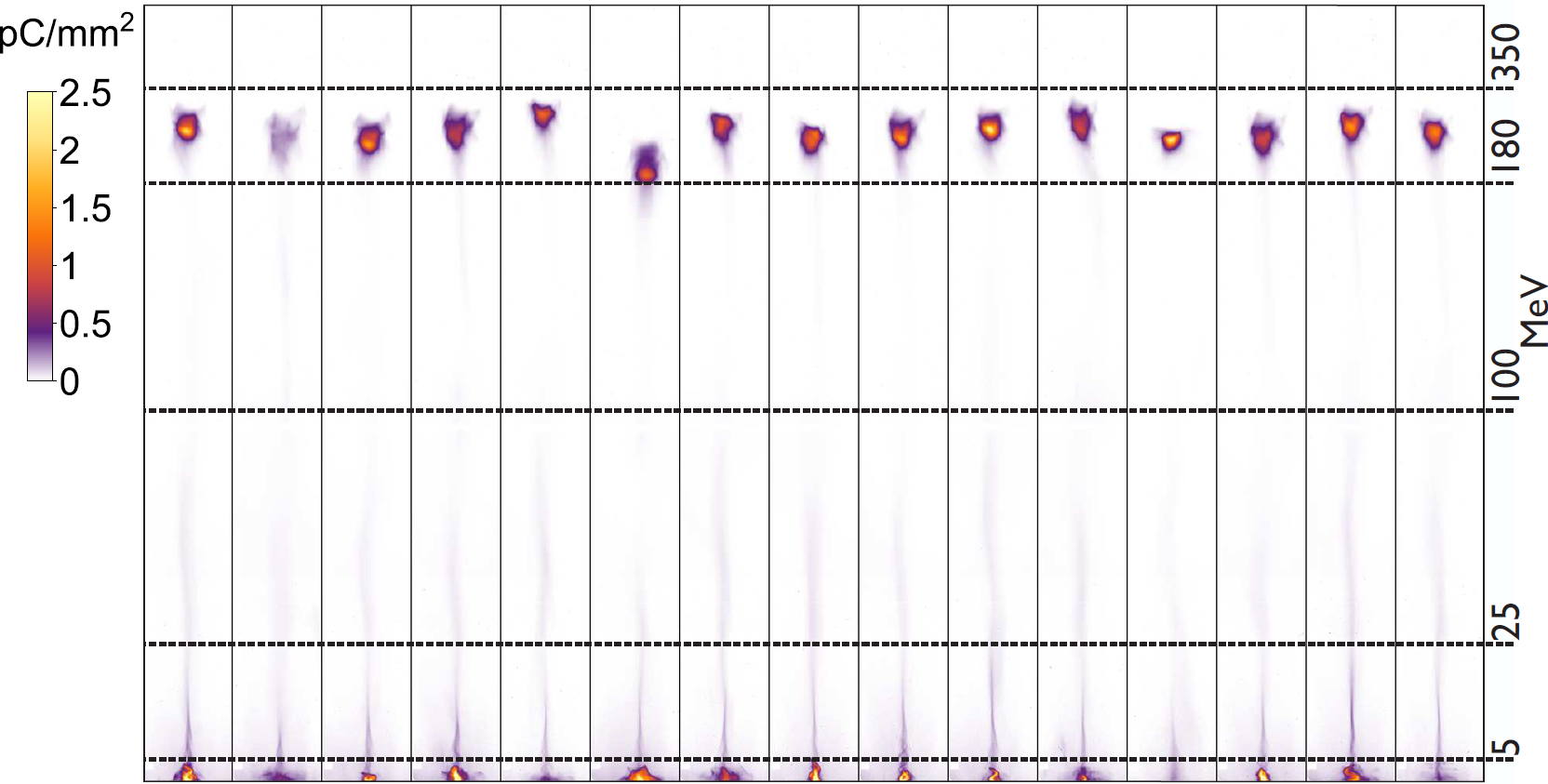 A tailored scheme of STII
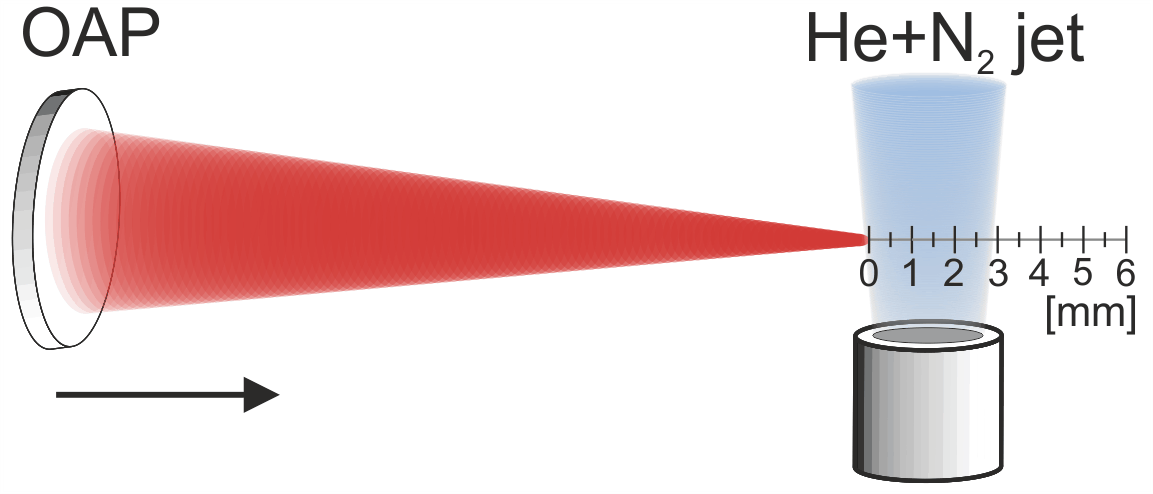 250 pC in FWHM
Vacuum focus is positioned behind the gas jet
Geometric focusing is enhanced by relativistic self-focusing to reach injection threshold and to fullfill the unmatched spot size condition   
Injection distance and time limited by STII effect
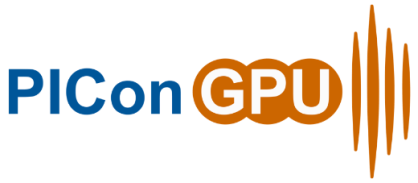 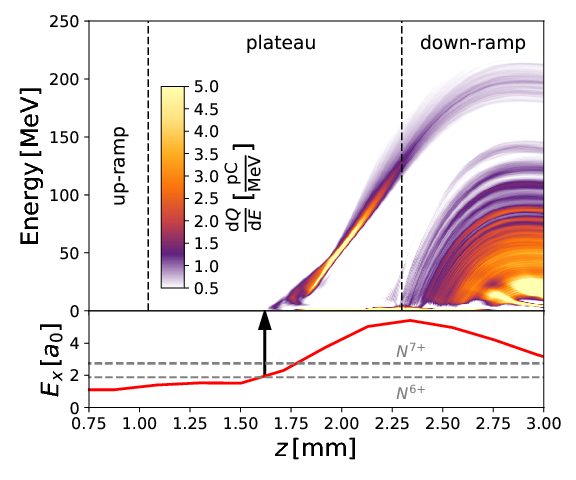 Shedding light on LWFA plasma dynamics
How to improve the matching of simulation to experiment using radiation diagnostics:
Talk by R. Pausch Wednesday 19:10 WG 6
Couperus, Pausch et al. Nat. Commun. 8, 487 (2017)